Přenášení úhlů
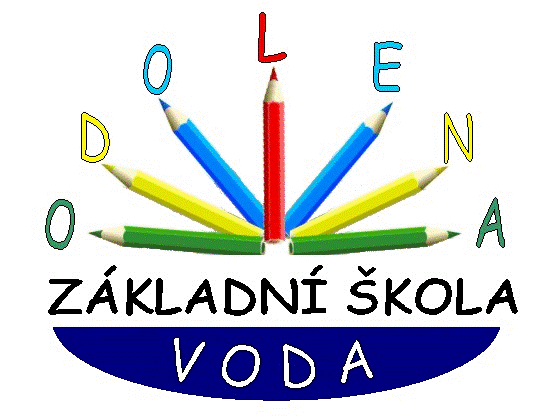 Výukový materiál pro 6.ročník
Autor materiálu: Mgr. Martin Holý     
Další šíření materiálu je možné pouze se souhlasem autora
Přenášení úhlů
Přeneste úhel α konstrukčně (bez použití úhloměru) k polopřímce VA
autobusy těchto linek ze zastávky vyjet opět současně
Postup:
1) Vezmu do kružítka poloměr obloučku úhlu α
2) Zapichneme kružítko do bodu V a narýsujeme kružnici o stejném
    poloměru jako měl oblouček u úhlu α
3) Do kružítka vezmu velikost (délku) obloučku u úhlu α
4) Stejnou velikost vyznačíme na polopřímce VA
5) Spojíme bod V s průsečíkem obou kružnic
α
α
V
A
Přenášení úhlů
autobusy těchto linek ze zastávky vyjet opět současně
1) Přeneste úhel α konstrukčně (bez použití úhloměru) k dané polopřímce AB
α
α
A
B
Přenášení úhlů
autobusy těchto linek ze zastávky vyjet opět současně
2) Narýsujte úhel  velikosti 650 a polopřímku VA. Přeneste úhel  konstrukčně 
   (bez použití úhloměru) k polopřímce VA


V
A
Přenášení úhlů
autobusy těchto linek ze zastávky vyjet opět současně
3) Narýsujte úhel α velikosti 1370 a polopřímku KL. Přeneste úhel α konstrukčně 
   (bez použití úhloměru) k polopřímce KL
α
α
K
L
Dvojice úhlů
autobusy těchto linek ze zastávky vyjet opět současně
Konec prezentace